小目標③　災害時への備えに取り組む態度を養う
学習８
備蓄食品の保管について
学習８
②備蓄食品の保管方法を知る。
ほかん　　　　ほうほうびちく食品の保管の方法
ほう
ローリングストック法
びちくする
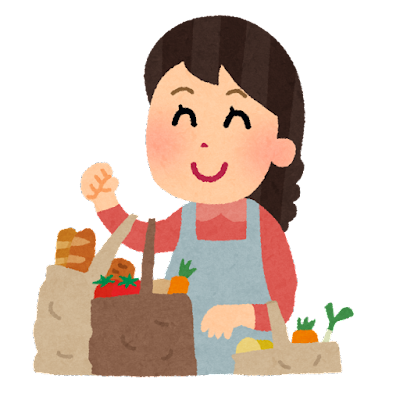 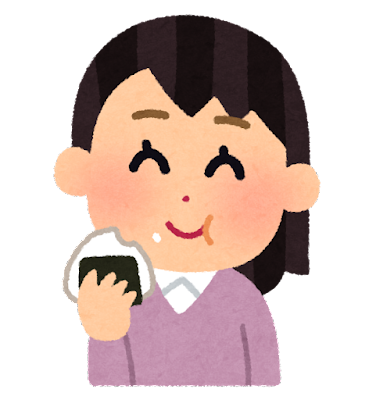 くり返す
買い足す
食べる
にちじょうてき
「日常的に食べて買い足す」を

くり返して災害時にそなえる方法
さいがい　  　　  　　　　ほうほう
ほうローリングストック法
よ
【良いところ】
　　しょうみきげん　　　　　　　   
賞味期限切れをふせぐことができる。

　  
なれた味で安心ができる。

　えいよう
栄養バランスも考えやすい。
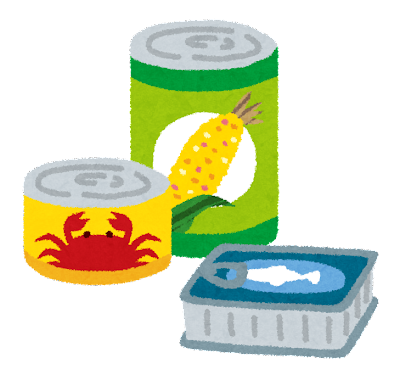 クイズ
問題①
てき
ローリングストックに適している
食品はどれでしょう。

Ａ：アイスクリーム　

Ｂ：クッキー

Ｃ：ショートケーキ
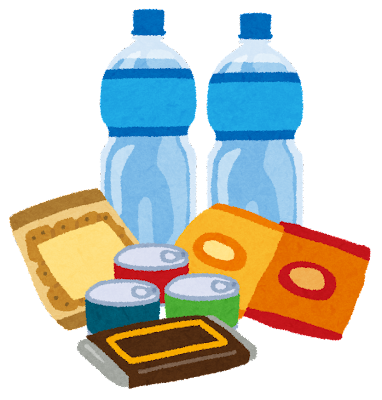 答え
✕　A：アイスクリーム

〇　B：クッキー

✕　C：ショートケーキ
じょうおん常温食品
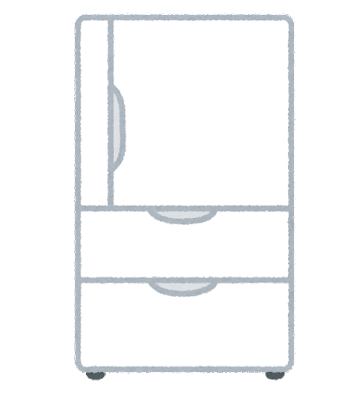 よ
【良いところ】
　　　　　　　れいぞうこ
電気（冷蔵庫）が使えなくなっても
  ほぞん
保存できる。
                                                   ほぞん
長い間くさることなく保存できる。
                                              ほかん
家の中のどこにでも保管できる。
問題②
しょうみきげん
賞味期限が古いものと新しいもの
どちらから食べるとよいでしょう？

Ａ：新しいもの

Ｂ：古いもの
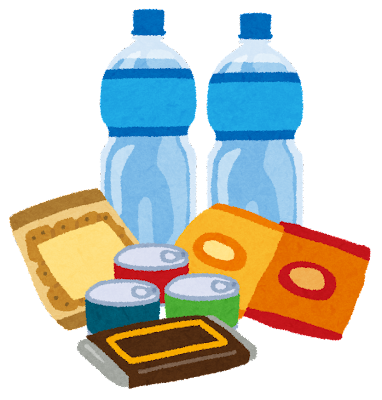 答え
✕　A：新しいもの

〇　B：古いもの
ほかん　　　　ほうほうびちく食品の保管の方法
ローリングストック法
びちくする
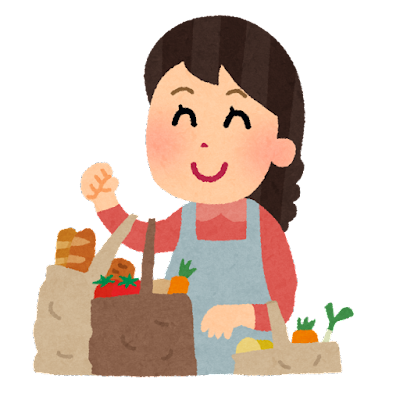 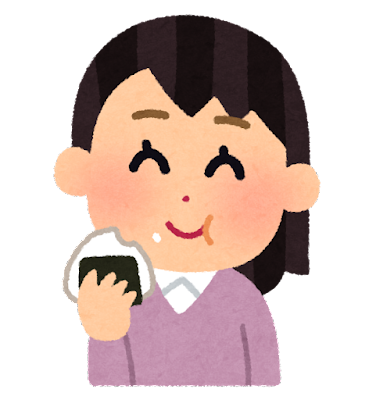 くり返す
買い足す
食べる
賞味期限が古いもの（近づいているもの）から食べ、新しいものを買い足そう！
しょうみきげん